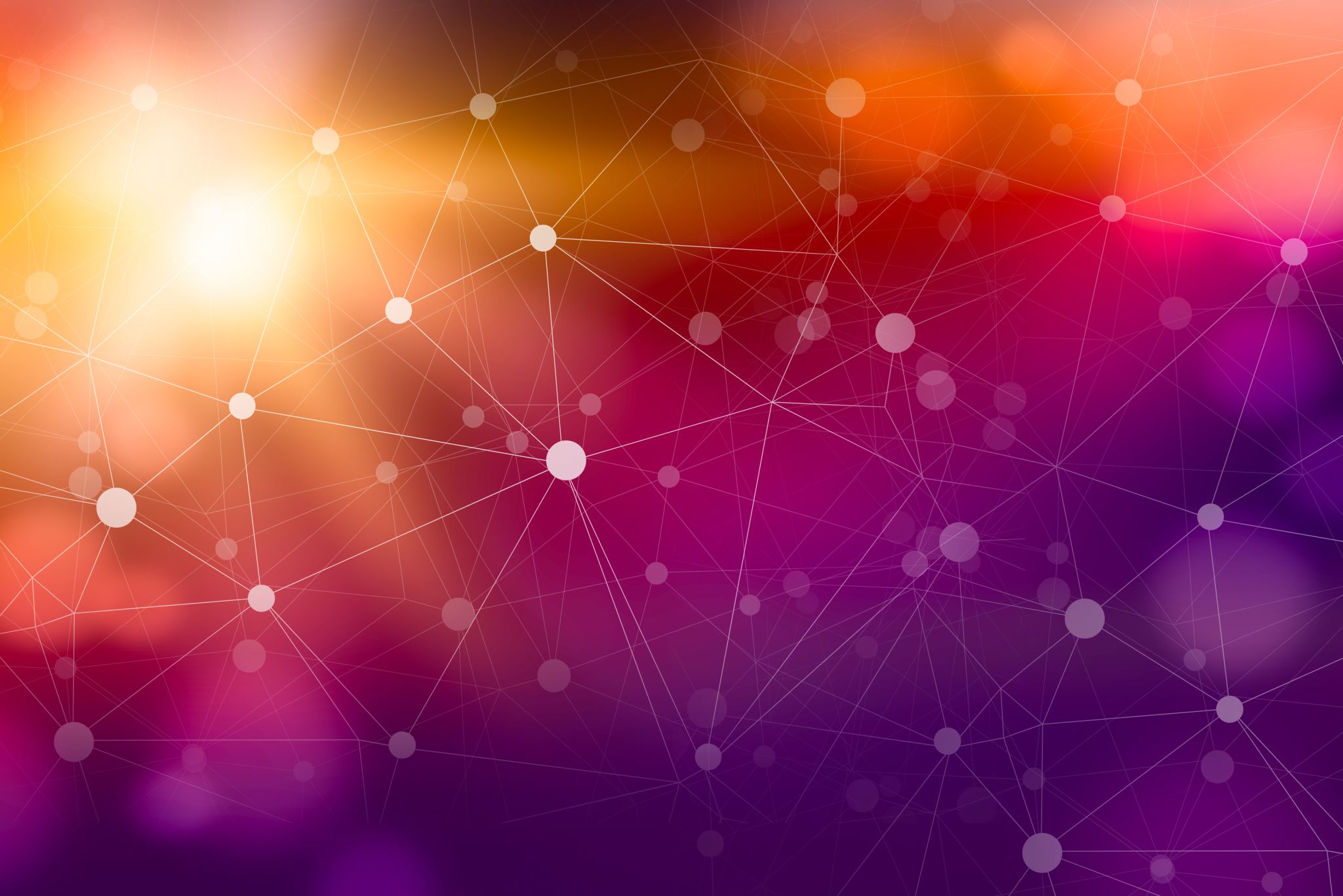 AKE 118 
Dr. Gamze Kati Gumus
THE CIVIL RIGHTS MOVEMENT IN AMERICA
[Speaker Notes: https://www.history.com/topics/black-history/civil-rights-movement
https://www.history.com/topics/civil-rights-movement]
The Civil Rights Movement
The fight for equal rights of Black Americans under the law took place in 1950s and 60s.
Jim Crow Laws
During Reconstruction (1865-77),  Jim Crow laws were established in the South beginning in the late 19th century to marginalize Black people, keep them separate from white people and erase the progress they’d made during this era.
Jim Crow Laws
Jim Crow Laws
Black people could not use the same public facilities as white people
Black people could not live in many of the same towns or go to the same schools
Interracial marriage was illegal
Most Black people could not vote because they were unable to pass voter literacy tests
Jim Crow Laws
The NAACP (The National Association for the Advancement of Colored People)
[Speaker Notes: https://www.history.com/topics/civil-rights-movement/naacp]
World War II
Prior to WWII, most Black people worked as low-wage farmers, factory workers, domestics or servants. 
By the early 1940s, war-related work was booming, but most Black Americans weren’t given the better paying jobs. 
They were also discouraged from joining the military.
World War II
World War II
Black men and women fought in the American Army, and the Tuskegee Airmen became the first Black military aviators in the U.S. Army Air Corps.
However, when these soldiers came back, they continued to face discrimination and scorn.
The Cold War
Rosa Parks and the Montgomery Bus Boycott
Rosa Parks and The Montgomery Bus Boycott
From Rosa Park’s A/B
“People always say that I didn’t give up my seat because I was tired,” wrote Parks in her autobiography, “but that isn’t true. I was not tired physically… No, the only tired I was, was tired of giving in.”
[Speaker Notes: https://www.history.com/topics/black-history/rosa-parks]
Little Rock Nine
Little Rock Nine
In 1954, the civil rights movement gained momentum when the United States Supreme Court made segregation illegal in public schools in the case of Brown v. Board of Education.
Oliver Brown filed a suit against the Board of Education of Topeka, Kansas, when his daughter Linda was denied entrance to Topeka’s all-white elementary schools.
In his lawsuit, Brown claimed that schools for Black children were not equal to the white schools, and that segregation violated the so-called “equal protection clause” of the 14th Amendment, which holds that no state can “deny to any person within its jurisdiction the equal protection of the laws.”
 In 1957, Central High School in Little Rock, Arkansas asked for volunteers from all-Black high schools to attend the formerly segregated school.
Little Rock Nine
On September 3, 1957, nine Black students, known as the Little Rock Nine, arrived at Central High School to begin classes but were instead met by the Arkansas National Guard (on order of Governor Orval Faubus) and a screaming, threatening mob. 
The Little Rock Nine tried again a couple of weeks later and made it inside but had to be removed for their safety when violence ensued.
Finally, President Dwight D. Eisenhower intervened and ordered federal troops to escort the Little Rock Nine to and from classes at Central High. Still, the students faced continual harassment and prejudice.
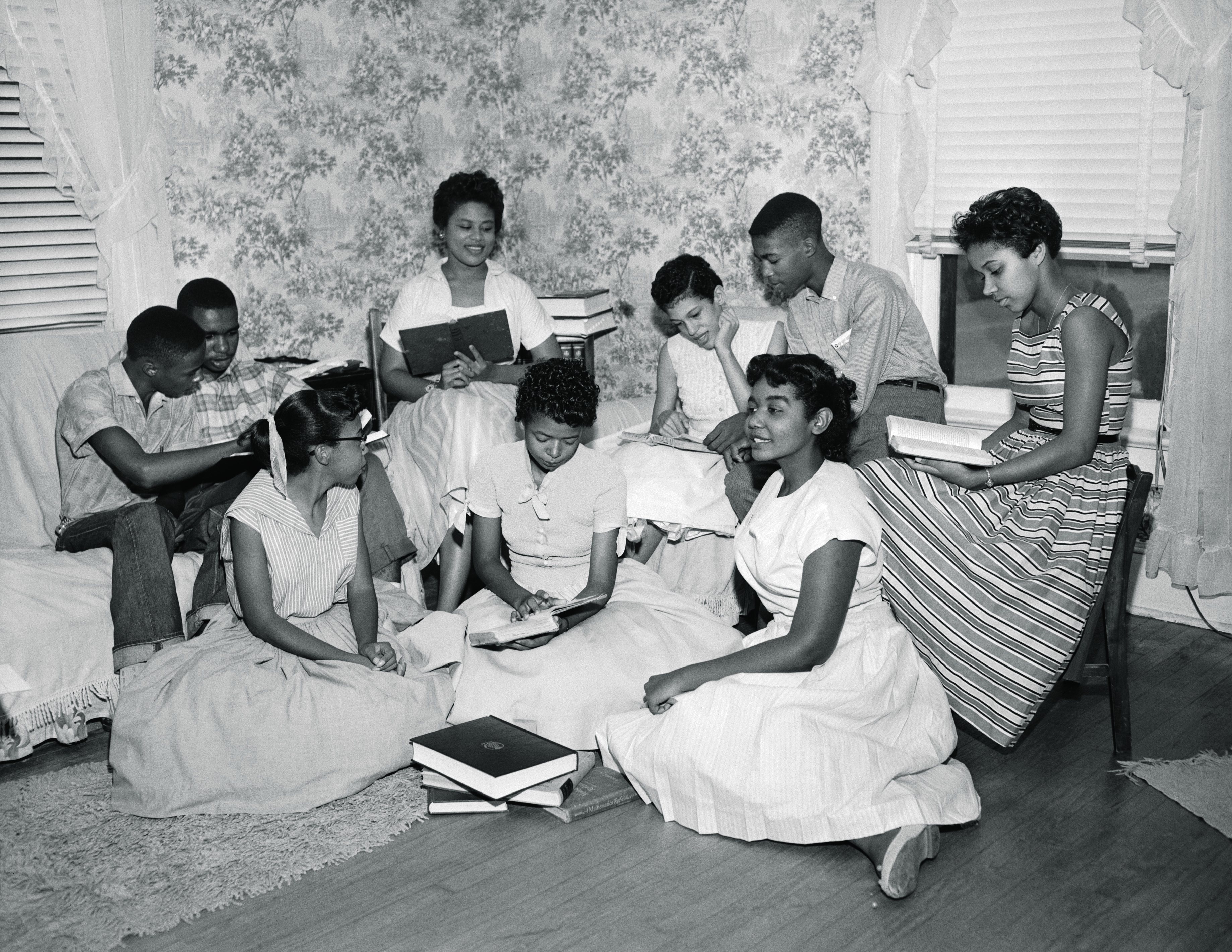 Civil Rights Act of 1957
Greensboro Sit-ins
Greensboro Sit-ins
Greensboro Sit-ins
Their efforts spearheaded peaceful sit-ins and demonstrations in dozens of cities and helped launch the Student Nonviolent Coordinating Committee to encourage all students to get involved in the civil rights movement.
The Freedom Riders
The Freedom Riders
The Freedom Riders
The Freedom Riders
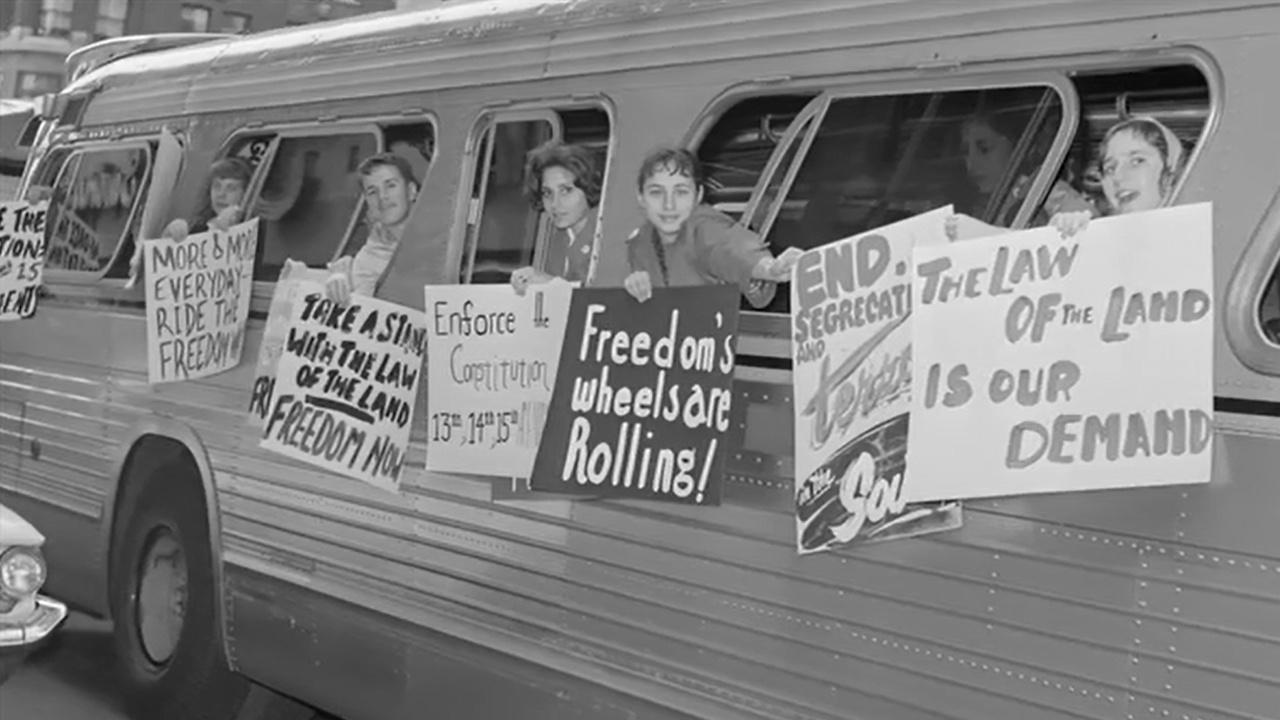 The Freedom Riders
In the fall of 1961, under pressure from the Kennedy administration, the Interstate Commerce Commission issued regulations prohibiting segregation in interstate transit terminals.
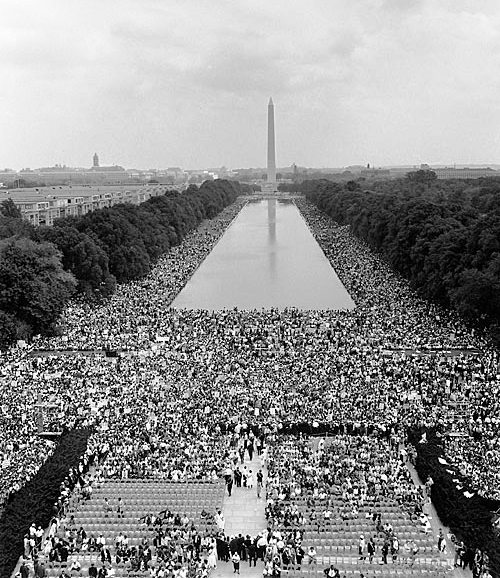 March on Washington
One of the most famous events of the civil rights movement took place on August 28, 1963: the March on Washington. It was organized and attended by civil rights leaders such as A. Philip Randolph, Bayard Rustin, and Martin Luther King, Jr.
More than 200,000 people of all races congregated in Washington, D. C. for the peaceful march with the main purpose of forcing civil rights legislation and establishing job equality for everyone. 
The highlight of the march was King’s speech, which became a slogan for equality and freedom.
Civil Rights Act of 1964
Voting Rights Act of 1965
President Johnson signed the Voting Rights Act into law on August 6, 1965.
The new law banned all voter literacy tests and provided federal examiners in certain voting jurisdictions.
The Black Panthers
The Black Panthers, also known as the Black Panther Party, was a political organization founded in 1966 by Huey Newton and Bobby Seale to challenge police brutality against the African American community. 
Dressed in black berets and black leather jackets, the Black Panthers organized armed citizen patrols of Oakland and other U.S. cities. 
At its peak in 1968, the Black Panther Party had roughly 2,000 members. 
The organization later declined as a result of internal tensions, deadly shootouts and FBI counterintelligence activities aimed at weakening the organization.
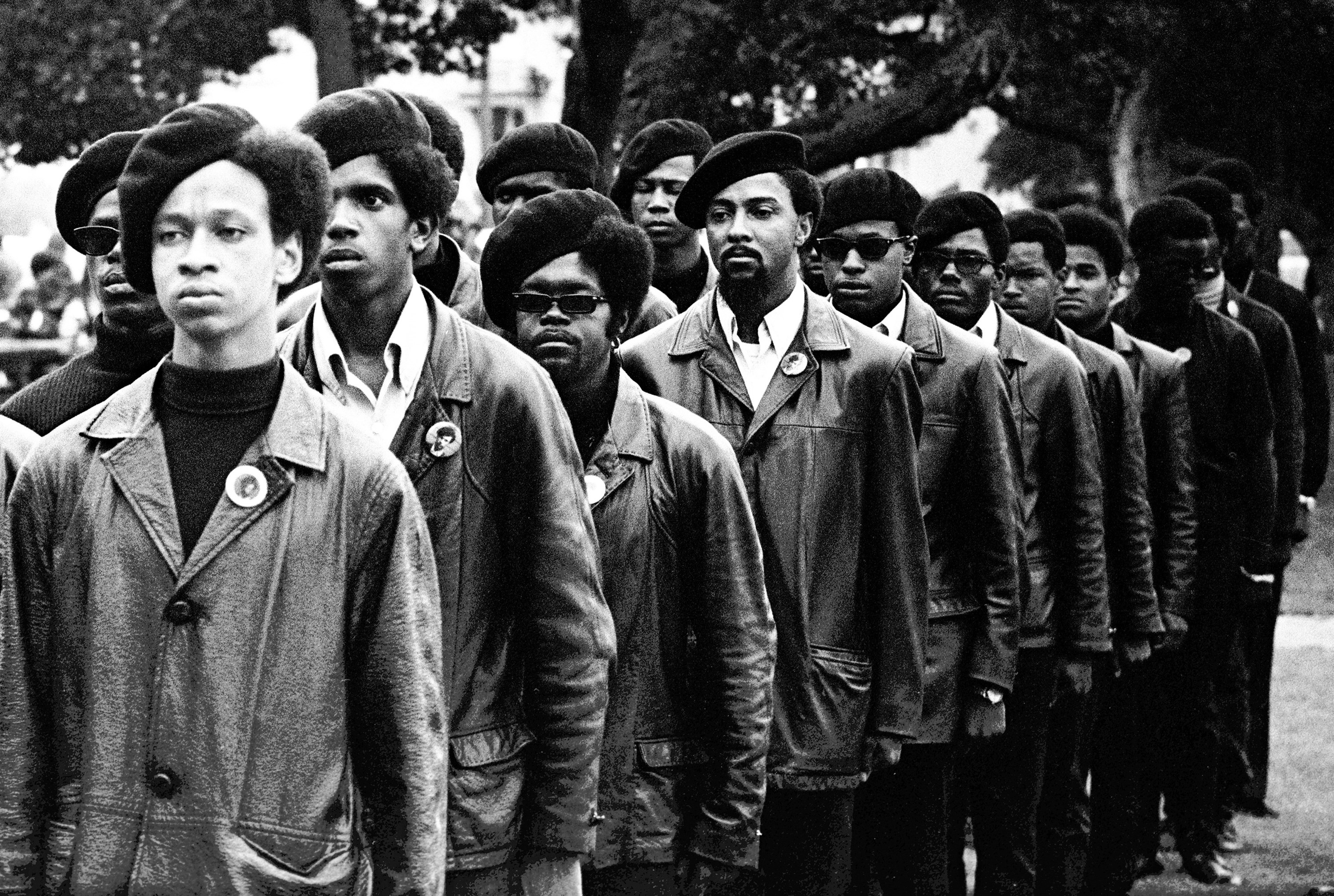 [Speaker Notes: https://www.history.com/topics/civil-rights-movement/naacp]
Assassination of Civil Rights Leaders
The Fair Housing Act
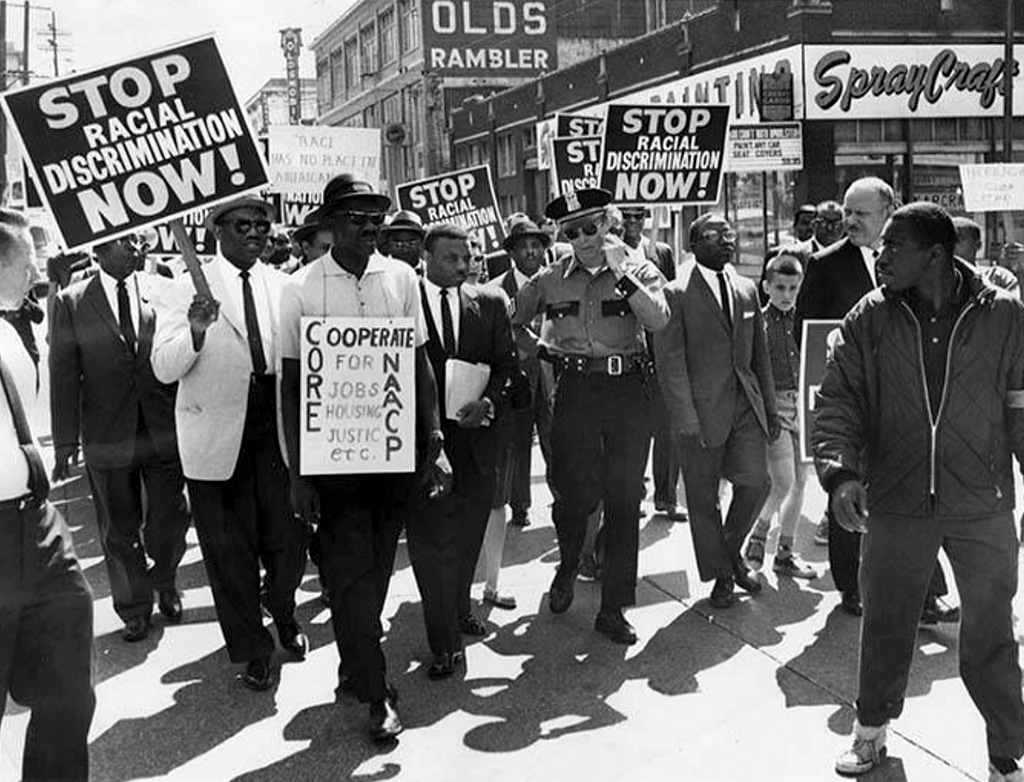 The civil rights movement was an empowering yet precarious time for Black Americans. 
The efforts of civil rights activists and countless protesters of all races brought about legislation to end segregation, Black voter suppression and discriminatory employment and housing practices.